Valószínűségszámítás és statisztika  előadások
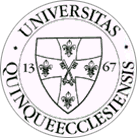 Mérnök informatikus BSc szak PMKMANB011H
PTE MIK Rendszer- és Szoftvertechnológia Tanszék,  dr. Klincsik Mihály
Események függetlensége
	
Definíciók, tételek függetlenségre. Sorosan és párhuzamosan kapcsolt rendszerek eredő megbízhatósága. Döntési fa diagram és az inverz döntési fa alkalmazása. Példák.
Események függetlensége         2/17
Események függetlensége
1. DEFINÍCIÓ
Ha az A esemény bekövetkezésére nincs hatással a B esemény bekövetkezése, akkor azt mondjuk, hogy az A esemény független B-től. Ez azt jelenti, hogy a P(A) valószínűség és a P(A|B) feltételes valószínűség egyenlők
P(A)=P(A|B).
Tehát az A esemény valószínűsége változatlan marad, ha a B esemény bekövetkezését ismerjük. Azaz nincs hatással a B esemény bekövetkezése az A esemény valószínűségére.
TÉTEL.
Az A és B események akkor és csakis akkor függetlenek, ha
Bizonyítás
Két irányt kell bizonyítani.
Legyen A és B független. Ekkor a függetlenség definíció alapján
 A                                                          szorzás szabályba  behelyettesítve a függetlenség feltételét
Teljesüljön a tétel P(A·B) = P(A) ·P( B) egyenlősége. Meg kell mutatni, hogy az A esemény független a B eseménytől. A feltételes valószínűség definíciója szerint és a tétel egyenlősége alapján
Események függetlensége         3/17
Események függetlensége
Tehát az A esemény független a B eseménytől a definíció értelmében.
A tétel alapján egy újabb függetlenségi definíciót mondhatunk ki
2. DEFINÍCIÓ
Az A és B eseményeket függetleneknek nevezzük, ha
Események függetlensége         4/17
Események függetlensége
A függetlenség ezen definíciója jobban mutatja, hogy az A és B függetlensége szimmetrikus tulajdonság. Tehát, ha A független B-től, akkor B is független A-tól.
TÉTEL
Ha az A és B események függetlenek, akkor
    (a)       és  B  függetlenek
    (b)   A  és      függetlenek
    (c)       és      függetlenek
Bizonyítás 
(a) Használjuk a korábban a valószínűségekre igazolt tételeket
(c) Használjuk a DeMorgan azonosságot, az A+B valószínűségére vonatkozó tételt és a függetlenség definícióját
Események függetlensége         5/17
Tétel események függetlenségére
Ahol felhasználtuk, hogy A és B független események.
(b) Bizonyítása (a)-hoz hasonló.
Ezzel a tételt bebizonyítottuk.
A feladat a                    valószínűséget kérdezi!
Mivel A és B függetlenek, ezért                      is függetlenek. Tehát
Események függetlensége         6/17
Példa függetlenségre
Két egymástól függetlenül működő készülék esetén annak valószínűsége, hogy
    az egyik 1 órán belül üzemzavar miatt  megáll 20%,
    a másik 1 órán belül üzemzavar miatt  megáll 15%.
Mi a valószínűsége annak, hogy egyik készülék se áll meg 1 órán belül?
Megoldás 
A feladatban szereplő eseményekre vezessünk be jelöléseket!
		A= { az első készülék 1 órán belül üzemzavar miatt megáll }
		B= { a második készülék 1 órán belül üzemzavar miatt megáll }
A feltételek szerint P(A) = 0.2 és P(B) = 0.15 .
Események függetlensége         7/17
Sorosan kapcsolt rendszerek megbízhatósága
p1
p2
pn--1
pn
Ak = {a k-ik alrendszer működik egy adott idő intervallumon belül }
			pk = P(Ak)            			              ( k=1, 2,…,n )
Feltétel: az egyes alrendszerek egymástól függetlenül hibásodnak meg
B = {a sorosan kapcsolt rendszer egésze az adott idő intervallumon belül működik}
Kérdés: P(B)=?
A sorosan kapcsolt rendszer egésze akkor működődik, ha működőképes a rendszer mindegyik alrendszere, azaz
B = A1∙ A2∙ A3∙∙∙ An
A függetlenség alapján

P(B)=P( A1∙ A2∙ A3∙∙∙ An ) = P( A1) ∙ P(A2) ∙P( A3) ∙∙∙ P(An)= p1 ∙ p2 ∙ ∙ ∙ pn
Sorosan kapcsolt rendszer megbízhatósága „rosszabb”, mint a legrosszabb megbízhatóságú alrendszer megbízhatósága
P(B) ≤ min{ p1 , p2 , ∙ ∙ ∙, pn }
Események függetlensége         8/17
Párhuzamosan kapcsolt rendszerek megbízhatósága
Ak = {a k-ik alrendszer működik egy adott idő intervallumon belül }			pk = P(Ak)                           ( k=1, 2,…,n )
p1
p2
Feltétel: az egyes alrendszerek egymástól függetlenül
	hibásodnak meg.
pn
B = {a párhuzamosan kapcsolt rendszer egésze az adott idő intervallumon belül működik}
Kérdés: P(B)=?
A párhuzamosan kapcsolt rendszer egésze akkor nem működődik, ha egyik alrendszere sem működik, azaz
B = A1∙ A2∙ A3∙∙∙ An
A függetlenség alapján

P(B)=1 ─(1─ P( A1) )∙ (1─ P(A2)) ∙∙∙∙ (1─ P(An))= 1─(1─ p1 )∙ (1─ p2 )∙ ∙ ∙ (1─ pn )
Párhuzamosan kapcsolt rendszer megbízhatósága „jobb”, mint a legjobb megbízhatóságú alrendszer megbízhatósága

P(B) ≥ max{ p1 , p2 , ∙ ∙ ∙, pn }
Események függetlensége         9/17
Példa áramkör megbízhatóságának számítására
Egy áramkör 5 egymástól függetlenül működő alkatrészből áll az alábbi ábrának megfelelő elrendezésben


Annak valószínűsége, hogy egy bizonyos időintervallumon belül nem romlik el a megfelelő alkatrész p1= 0.8, p2=0.95, p3=0.85 , p4= 0.9 és p5= 0.8.
Mekkora a valószínűsége annak, hogy a vizsgált időintervallumon belül az egész áramkör működőképes ?
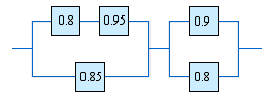 Megoldás 
A feladatban szereplő eseményekre vezessünk be jelöléseket!
Ak= { a k-adik készülék a vizsgált időintervallumon belül nem romlik el }, ahol k=1,2,3,4, 5 lehet.
B = { az egész áramkör a vizsgált időintervallumon belül működőképes lesz }
A feltételek szerint 
P(A1) = p1=0.8, P(A2)=p2=0.95, P(A3)=p3=0.85, P(A4) =p4= 0.9 és P(A5) =p5= 0.8 .
Feladat a P(B)=p valószínűség meghatározása!
Események függetlensége         10/17
Áramkör megbízhatóságának számítása
P=0.94472
Az 1. és 2. áramköri elemek sorosan kapcsoltak, ezért ezek eredő megbízhatósága az egyes megbízhatóságok szorzata
 p12=0.8∙0.95=0.76.
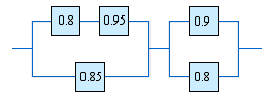 P123=0.964
P12=0.76
P45=0.98
A p12 megbízhatóságú blokk és a 3. áramköri elem párhuzamosan kapcsoltak, ezért
P123=1(1 0.76)∙(1 0.85)=1 0.24∙0.15=1 0.036=0.964
A 4. és 5. áramköri elemek párhuzamosan kapcsoltak, ezért ezek p45 eredő megbízhatóságának számításához az egyes megbízhatóságok  1-ből kivont szorzatait kell kivonni 1-ből
 p45=1(1 0.9)∙(1 0.8)=1  0.1∙0.2=1 0.02=0.98.
A p123 és p45 blokkok sorosan kapcsoltak, ezért ezek p eredő megbízhatósága az egyes megbízhatóságok szorzata
 p= p123 ∙ p45 =0.964∙0.98=0.94472
Tehát a teljes áramkör az adott időintervallum  94.47%-ában működőképes.
Események függetlensége         11/17
Számolás feltételes valószínűségekkel
Határozzuk meg a P(A·B) és a P(B) valószínűségeket, ha adottak a  P(A)=3/8 , P(A+B)=5/8 valószínűségek és a P(A|B)=1/3 feltételes valószínűség! Függetlenek-e az A és B események?
Megoldás. Az A és B események függőek, mert P(A)≠P(A|B).
Írjuk fel az összeg valószínűségére és az A esemény B eseményre vonatkozó feltételes valószínűség definícióját!
Az adott valószínűségeket írjuk be az egyenlőségekbe!
Kaptunk egy egyenletrendszert a P(B) és P(A·B) ismeretlen valószínűségekre! A második egyenletből fejezzük ki P(B)-t és helyettesítsük be az első egyenletbe!
Ahonnan megkapjuk a keresett valószínűségeket
Események függetlensége         12/17
Döntési fa diagram
Két dobozunk van, jelöljük ezeket „A”-val és „B”-vel! Az „A” dobozban 2 fekete (F) és 3 zöld (Z) golyó van. A „B” dobozban 1 fekete (F) és 2 zöld (Z) golyó van. Az egyik dobozt kiválasztjuk véletlenszerűen és kihúzunk belőle találomra egy golyót. A kihúzott golyó fekete, mekkora a valószínűsége, hogy a golyó az „A” dobozból való?
Megoldás. Egy eseménytér elemi eseményeit megkapjuk, ha az alábbi fa diagramban bejárjuk az összes lehetséges utat a gyökértől a fa valamelyik leveléig. Az egyes elemi események valószínűségei a bejárt élek mentén vett valószínűségek szorzatai lesznek.
Szorzat események
Szorzat események valószínűségei
A golyó színe
Doboz
P(F|A)=2/5
Fekete
ω1=A∙F
P(A∙F)=1/2∙2/5=1/5
A
P(A)=1/2
Zöld
P(A∙Z)=1/2∙3/5=3/10
ω2=A∙Z
P(Z|A)=3/5
Golyók
P(F|B)=1/3
Fekete
P(B∙F)=1/2∙1/3=1/6
3=B∙F
P(B)=1/2
B
4=B∙Z
P(B∙Z)=1/2∙2/3=1/3
P(Z|B)=2/3
Zöld
Jelölje „F” a fekete golyó húzását és „A” az A doboz választását. Így pl. ω1= F ·„A” szorzat esemény és P(F| „A”)=2/5 feltételes valószínűség. A szorzás-szabály alkalmazásával kapjuk ω1 valószínűségét
Események függetlensége         13/17
Inverz fa diagram
A példában kérdezett P(„A”|F) fordított vagy inverz feltételes valószínűség számítását a következő képletek adják meg
Az eredeti fa diagram éleire- a második fázisban - a golyók színének valószínűségét írtuk, feltéve, hogy ismerjük az urna kihúzását. Az inverz fa diagram második oszlopában az éleken a fordított feltételes valószínűségeket  vagy Bayes- valószínűségeket tüntetjük fel. Vagyis a doboz húzás valószínűségét írjuk az élekre, feltéve hogy ismerjük a golyó színét.
Szorzatesemények
Szorzat események valószínűsége
A golyó színe
Doboz
ω 1
P(A∙F)=1/5
A
P(F)=11/30
Fekete
P(B∙F)=1/6
ω 3
B
Inverz fa diagram
ω 2
P(A∙Z)=3/10
A
P(Z)=19/30
Zöld
P(B∙Z)=1/3
B
ω 4
Az inverz fa 11/30 valószínűségét következőképpen kapjuk: az eredeti fa „fekete” sorainak valószínűségeit kell összeadni P(ω 1+ω 3)=P(ω1)+P(ω3)=1/5+1/6=11/30. Az x=6/11 feltételes valószínűség a                      egyenlet megoldása.  Így P(„A”|F)=6/11, amit a fenti számítás során kaptunk.
Események függetlensége         14/17
Példa fa és inverz fa diagram alkalmazására
Egy orvos a betegén elvégez egy tesztet bizonyos típusú rák megállapítása érdekében. Mielőtt a teszt eredményét tudná az orvos, előzetesen már ismeri a következő statisztikai adatokat:
Átlagosan 1000 emberből kb. 1 ember kapja meg ezt a fajta betegséget.
A gyakorlat azt mutatja, hogy a rákos betegek 99%-ánál a teszt pozitív, tehát kimutatja a rák jelenlétét.
 A teszt az egészséges emberek 95%-ánál negatív, tehát nem jelzi a  rák jelenlétét!
Ha tudja az orvos, hogy egy teszt pozitív, akkor vajon mekkora valószínűséggel mondhatja az illetőnek, hogy valóban rákos beteg?
Megoldás
Előzetesen kérdezzük meg a hallgatóságot, hogy tippeljen a következő kérdésre igennel vagy nemmel:
Pozitív teszt esetén 50% -nál nagyobb-e annak valószínűsége, hogy az illető rákos?
Események függetlensége         15/17
Példa fa és inverz fa diagram alkalmazására
Jelöljük a feladatban szereplő eseményeket a következőképpen: 
R={ az illető rákos beteg} , +={ az illető tesztje pozitív }  ,  −={ az illető tesztje negatív }.
 Statisztikai adatok alapján ismertek a következő valószínűségek
P(R)= 0.001 ,                    ,          P(+| R) = 0.99 ,
Ezek alapján kiszámíthatjuk, hogy  P(−| R)= 0.01 és                         .
A feladat kérdése a P(R| +) feltételes valószínűség kiszámítása! Vagyis ha tudjuk, hogy a teszt pozitív, akkor milyen valószínűséggel állíthatjuk, hogy az illető rákos beteg?
Definíció alapján                                 . Számítsuk ki a számlálót és a nevezőt, majd a hányadost!
Ezért
Számítsuk ki a hányadost
Események függetlensége         16/17
Példa fa és inverz fa diagram alkalmazására
A kapott 0.019 feltételes valószínűség annyit jelent, hogy pozitív teszt ellenére csak 1.9 % ≈ 2 % biztonsággal mondhatja az orvos a páciensnek, hogy rákos beteg és 98.1%-ban a pozitív teszt hamis eredményt ad, vagyis a beteg nem rákos. Ez a meglepő eredmény azt jelenti, hogy a feltett kérdésre a válasz nem, mert jóval 50% alatt van annak esélye, hogy a beteg rákos, annak ellenére hogy a teszt pozitív eredményt mutat.
Válaszoljunk az alábbi kérdésekre is a fenti adatok birtokában
 Ha tudja az orvos, hogy egy teszt pozitív, mekkora valószínűséggel mondhatja az illetőnek, hogy egészséges?
 Ha tudja az orvos, hogy egy teszt negatív, mekkora valószínűséggel mondhatja az illetőnek, hogy valóban egészséges?
 Ha tudja az orvos, hogy egy teszt negatív, mekkora a valószínűsége hogy az illető mégis rákos beteg?
A kérdésekre adandó válaszokat olvassuk le az alábbi inverz fa diagramról! A valószínűségeket 3 tizedes jegyre számoltuk ki. Ellenőrizzük az adatokat!
Események függetlensége         17/17
Példa fa és inverz fa diagram alkalmazására
Inverz fa
Eredeti fa
Teszt
P
Rákos-e
P
Teszt
Rákos-e?
0.99
0.019
0.001
0.001
+
igen
0.001
0.051
igen
+
0.01
0.981
0.000
0.05
−
nem
0.05
0.000
0.05
0.00
+
igen
0.999
0.949
nem
−
0.95
1
0.949
0.949
−
nem
A fa diagram és az inverz fa diagram a teljes valószínűség tétel és a Bayes- tétel egyfajta reprezentációja.